Добрая улыбка стоит 1000 слов
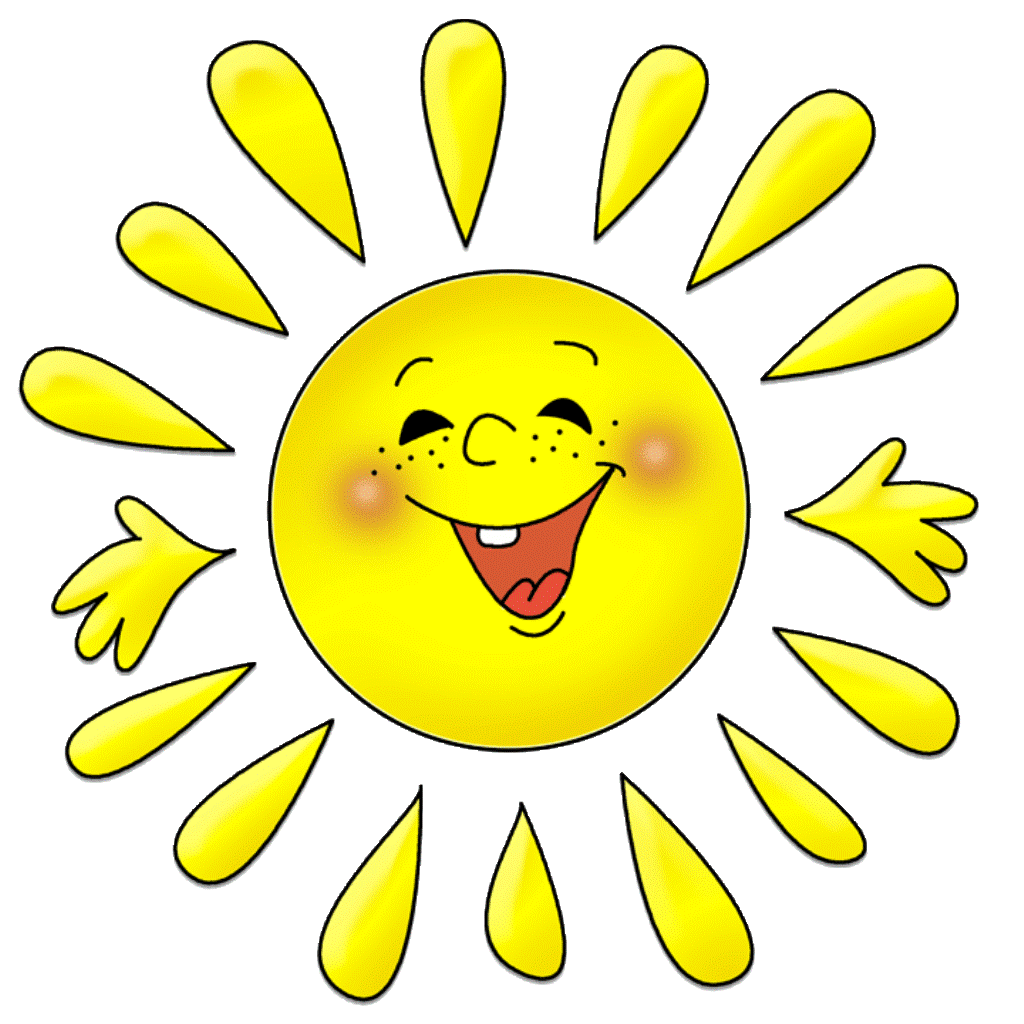 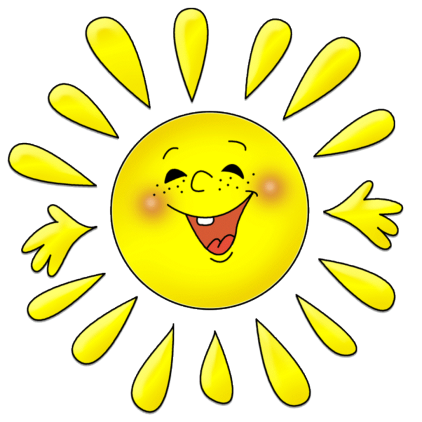 Математическая разминка
87+13
870+130
(18:2):0
(18:2)  0
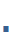 6с.6д.0ед.
01 – номер пожарной службы  112 - служба спасения
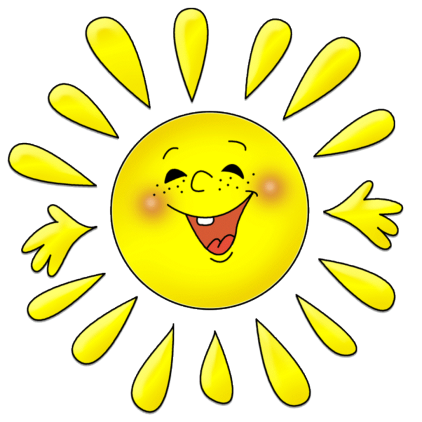 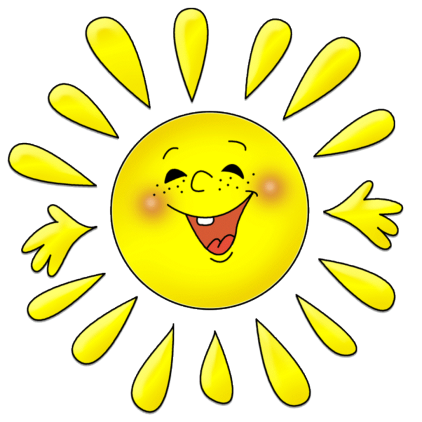 Развитие                   зрительной памяти
300              5                                 81            444
         15000
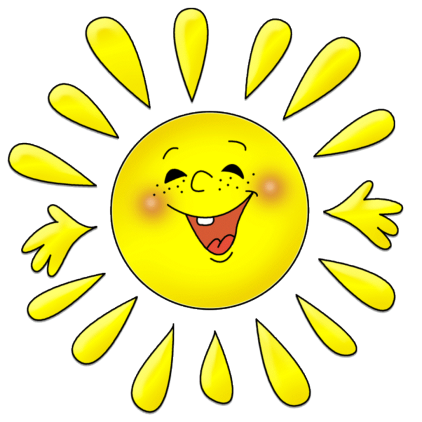 Самопроверка
444      300         5           81             15000
Расстояние от Земли до Солнца
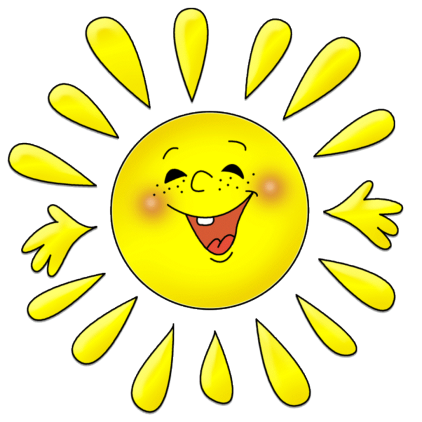 150.000.000 км
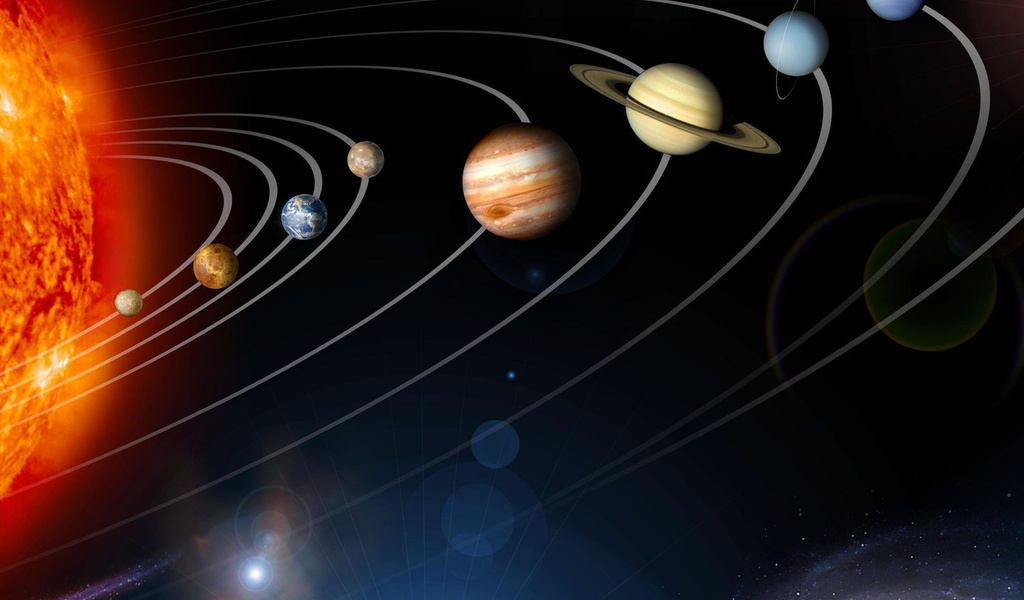 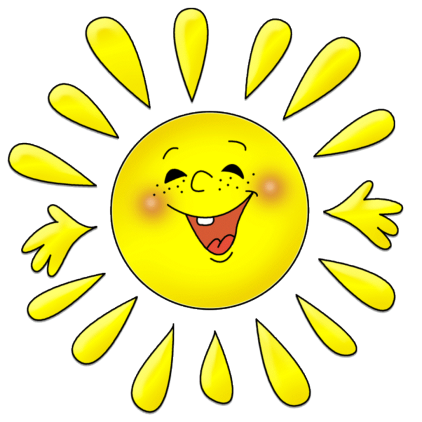 СЕГОДНЯ НА УРОКЕ:
Цель: научиться решать примеры с делением на круглые числа
Тема: деление на круглые числа
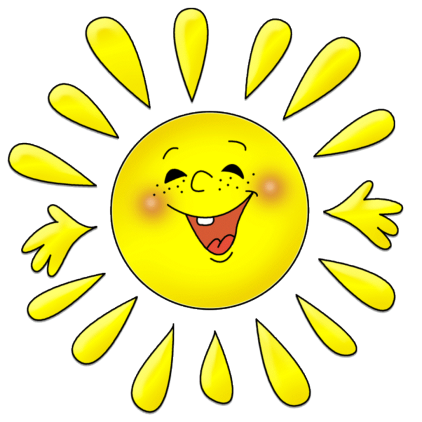 Работаем дружно,
сообща
Громко не обсуждаем, не мешаем  другим группам
Уважаем друг друга,
 уступаем
ГРУППА
Активны
все!
Проверяем, все ли сделано до конца, подводим итоги в группе
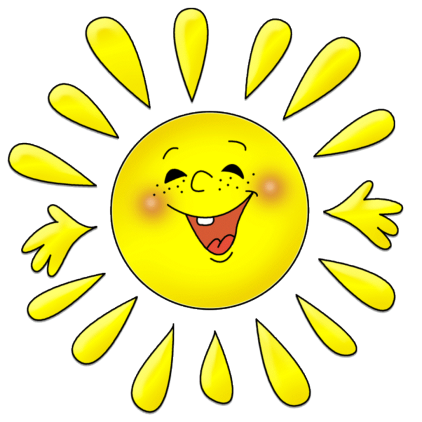 СЕГОДНЯ НА УРОКЕ:
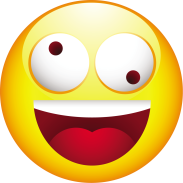 было интересно …
было трудно …
мне понравилось …
я узнал(а) …
у меня получилось …
теперь я могу …
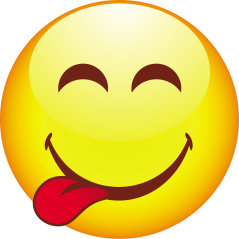 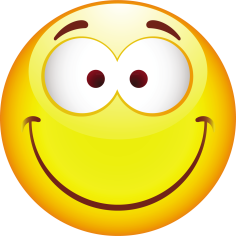 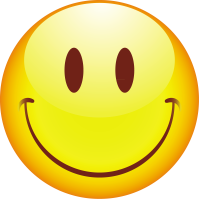 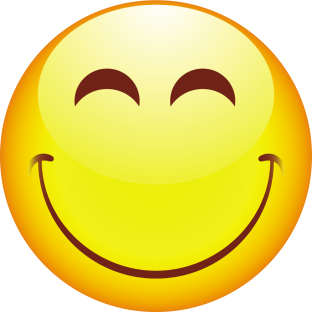